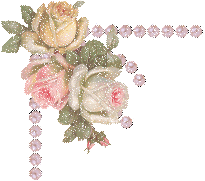 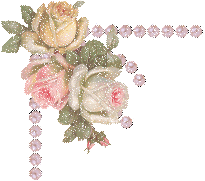 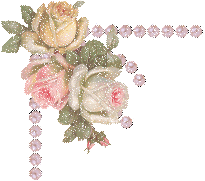 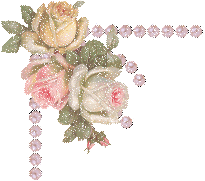 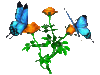 Chào mừng quý thầy cô về dự giờ lớp 3/2
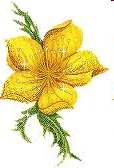 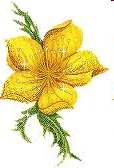 Môn: Toán
GV: Thái Ngọc Sương
Thứ năm ngày 10 tháng 10 năm 2019Toán
Kiểm tra bài cũ:
35
gấp 4 lần
6
24
giảm 7 lần
giảm 3 lần
5
20
8
gấp 4 lần
Thứ năm ngày 10 tháng 10 năm 2019Toán
Tìm số chia
1.Nhận xét:
Có phép chia:
6        :     2      =      3
Số bị chia
Số chia
Thương
Số chia
Thương
Số bị chia
Thứ năm ngày 10 tháng 10 năm 2019ToánTìm số chia
1.Nhận xét:
Có phép chia:
6        :     2      =        3
2
:
3
Ta có:       2   =
6
Thứ năm ngày 10 tháng 10 năm 2019ToánTìm số chia
2. Tìm số chia x chưa biết:
30
5
30   :   x   =   5
:
x
=
x   =   6
Số chia
Thương
Số bị chia
Thứ năm ngày 10 tháng 10 năm 2019ToánTìm số chia
1.Nhận xét:
Có phép chia:
6        :     2      =      3
Ta có:       2   =   6  : 3
2) Tìm số chia x chưa biết:
30 :  x  =  5
x  =  30 : 5
x  =  6
Trong phép chia hết, muốn tìm số chia ta lấy số bị chia chia cho thương.
Thứ năm ngày 10 tháng 10 năm 2019ToánTìm số chia
Bài 1: Tính nhẩm
7
4
4
7
35 : 5 =          28 : 7 =          24 : 6 =        21 : 3 =
35 : 7 =          28 : 4 =          24 : 4 =        21 : 7 =
5
3
7
6
5   x   7  =  35
35    :   5  =    7
35     :   7  =    5
Thứ năm ngày 10 tháng 10 năm 2019ToánTìm số chia
Bài 2: Tìm x:
c) 27 : x = 3
a) 12 : x = 2
b) 42 : x = 6
x = 42 : 6                x =  7
x = 27: 3                x =  9
x = 12 : 2                x =  6
Thứ năm ngày 10 tháng 10 năm 2019ToánTìm số chia
Bài 2: Tìm x:
d) 36 : x = 4
e) x : 5 = 4
g) x x 7 = 70
x = 70 :7                x =  10
x = 36 : 4                x =  9
x = 4 x 5                x =  20
Thứ năm ngày 10 tháng 10 năm 2019Toán
Tìm số chia
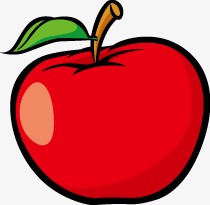 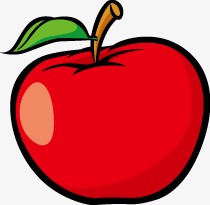 1
2
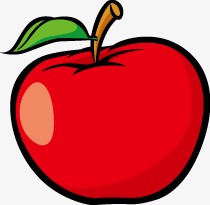 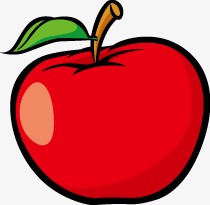 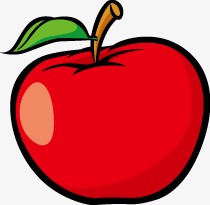 4
3
5
TRÒ CHƠI HÁI TÁO
5
Hết giờ
1
2
3
4
Câu 1: Tìm x
56 : x =  7
                         x = ?
C. 7
D. 8
A. 5
B. 6
5
Hết giờ
1
2
3
4
Câu 2:Điền vào chỗ chấm
số bị chia
Muốn tìm số chia ta lấy
…….
chia cho thương.
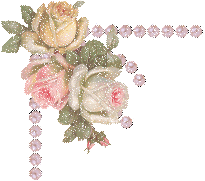 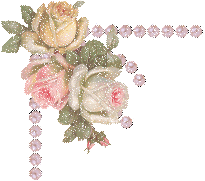 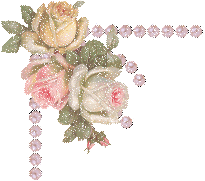 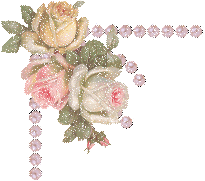 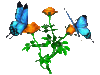 CHUÙC MÖØNG BAÏN
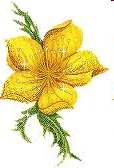 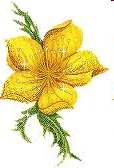 
Baïn ñöôïc thöôûng moät traøng voã tay
5
Hết giờ
1
2
3
4
Câu 4 : Tìm x
30 : x =  3
                         x = ?
C. 9
D. 10
A. 7
B. 8
5
Hết giờ
1
2
3
4
Câu 5 : Tìm x
25 : x =  5
                         x = ?
C. 5
D. 6
A. 3
B. 4
Thứ năm ngày 10 tháng 10 năm 2019Toán
Tìm số chia
Lk l.
Kính chúc quý thầy cô
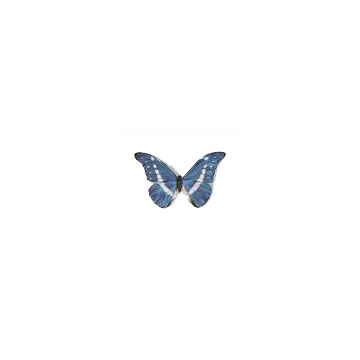 Luôn vui khỏe !
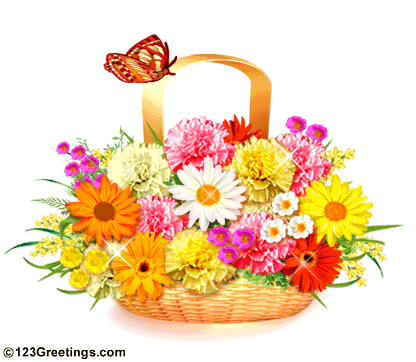